COMUNIDADE DA GRINGA
Recursos humanos slide 1
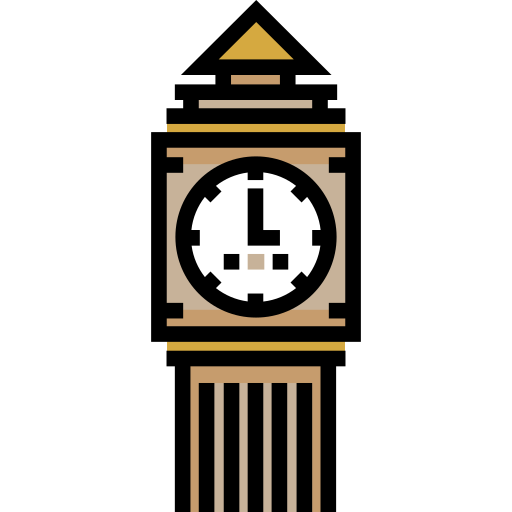 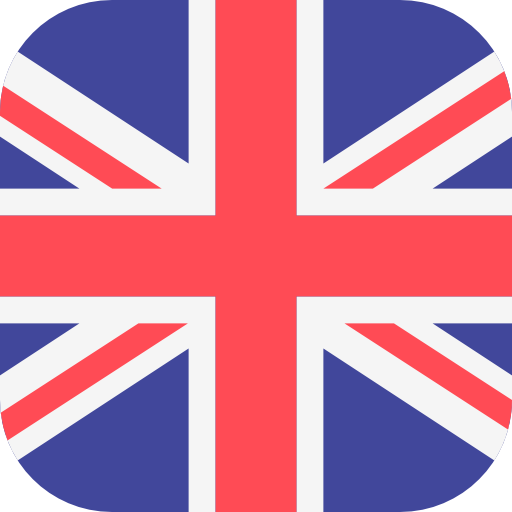 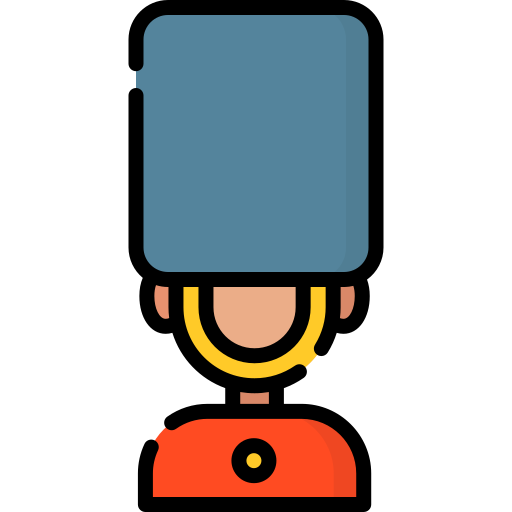 1
[Speaker Notes: Muito obrigado pelo tempo de vocês;

Esse momento é para vocês, não pra mim;]
Advanced – Cleft Sentences – Aula 26 – 10.05.2021
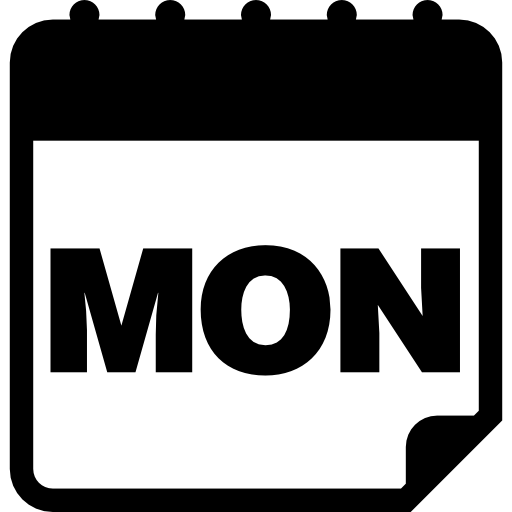 Watch new lesson.


Homework from lesson - Module 03 - Lesson 26 – for your homework, this week read this website and fill in the quizzes below https://www.grammar-quizzes.com/sent-cleft.html 

https://learnenglish.britishcouncil.org/skills/reading/advanced-c1/horror-film-clich-s read the text and do tasks

https://learnenglish.britishcouncil.org/general-english/audio-zone/marathon-running listen and do tasks


Listen to Telegram audio, do questions and write any new vocab.


Watch a film in English without subtitles.


Revise any vocab from the week
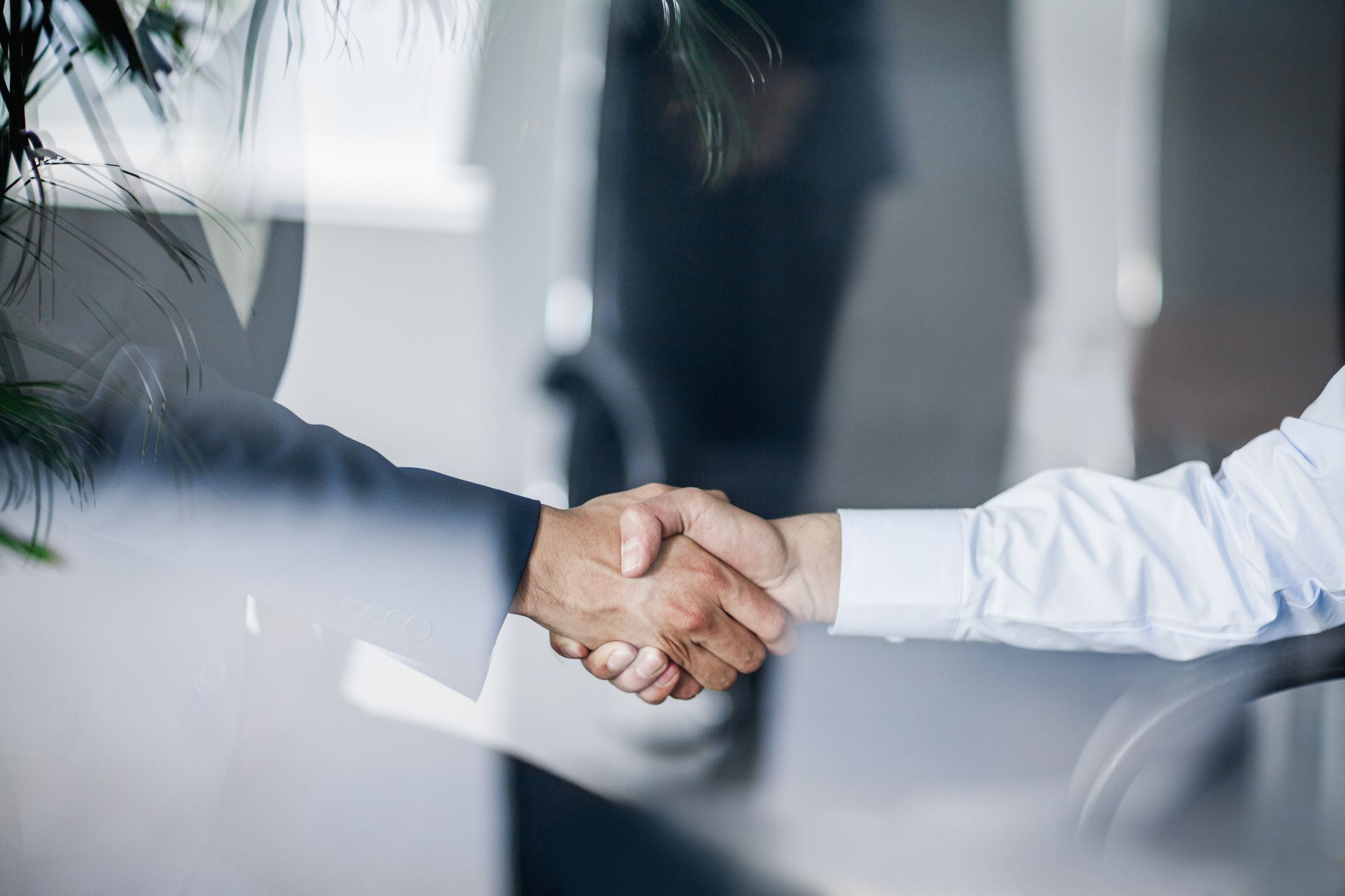 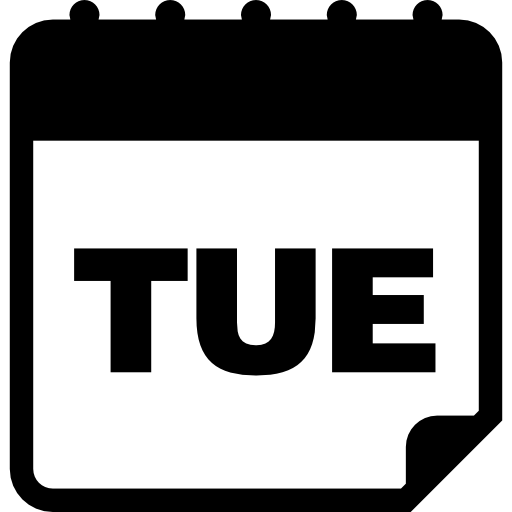 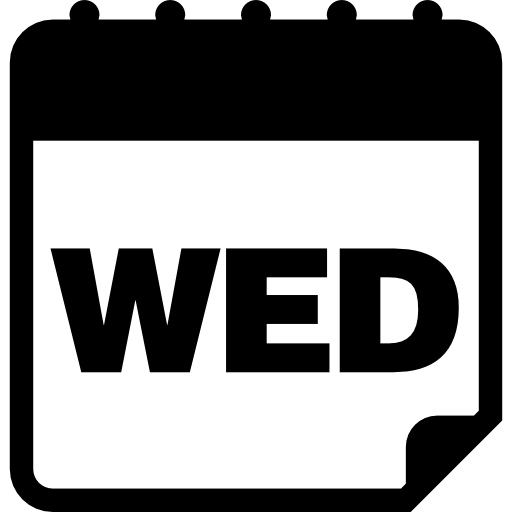 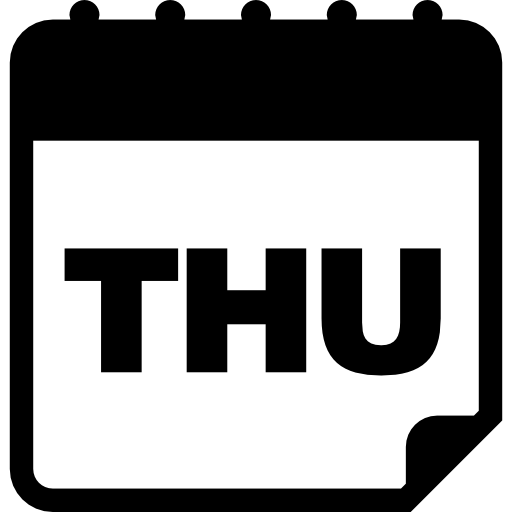 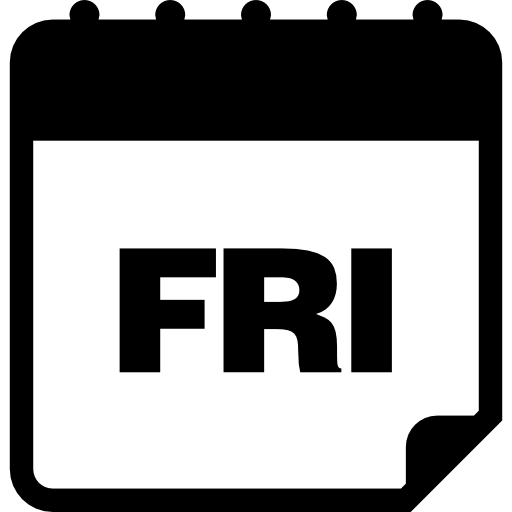 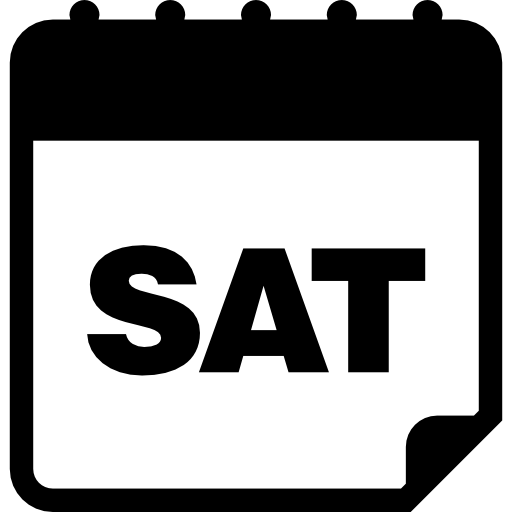 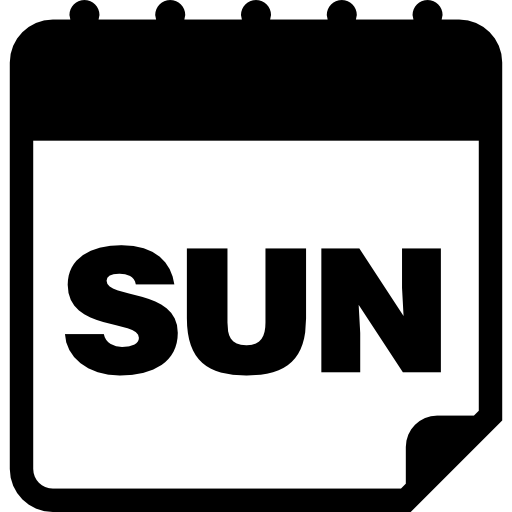 2
[Speaker Notes: Raiz do produto;Temporal (começo, meio e fim);

Atemporal (repositório “vivo”);]